PHP
01.11.2021
by Škoda Petr (v1.0)
special thanks to Martin Kruliš
2
PHP HISTORY
1994 Rasmus Lerdorf created “Personal Home Page” 
1995  Public release, community formed
1997 PHP/FI 2.0 released
1997 Zeev Suraski and Andi Gutmans
Rebranded to “PHP: Hypertext Preprocessor”
1999 PHP core rewritten to Zend Engine
2000 PHP 4 released (based on Zend Engine 1.0)
OOP first introduced to PHP (in a bad way)
…
[Speaker Notes: 1994 - set of scripts for maintaining his home page using CGI. Designed in Perl later re-written in C for performance. Designed for creating web-pages.]
3
PHP HISTORY
2004 PHP 5 released (Zend Engine II)
OOP completely redesigned
2015 PHP 7 released (Zend Engine III, AST-based) 
2020 PHP 8 released
Introducing JIT, Named arguments, Match expression, Internal function errors …
2021 October PHP 8.0.12
…
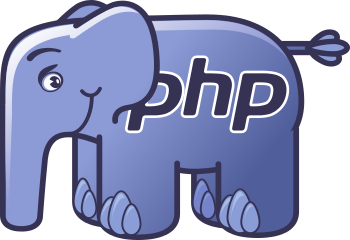 Ele
ant
[Speaker Notes: Note that there is no PHP 6. PHP6 was promised for a long time; however, many features advertised for PHP 6 were implemented in PHP 5.x branch. Therefore, the community decided to skip PHP 6 and announce PHP 7.


PHP 8 - https://www.php.net/releases/8.0/en.php

The mascot is called elePHPant]
4
PHP Scripts
HTML Interleaving
PHP script file is treated as text (HTML) document
Contents between <?php and ?> is treated as script
When the file is processed, the interpret removes script parts executes them and replaces them by their output
Script output is generated by echo or print()
Script controls prevail the HTML code
Shorthand mark <? is equivalent of <?php and shorthand mark <?=  is the same as <?php echo
Pure PHP Scripts
Must also start with <?php, but no ending mark is required (nor recommended)
5
HTML Interleaving Example
<html>
<head>
  <title>PHP Example</title>
</head>
<body>
  <?php if (has_headline()) { ?>
    <h1>Conditional H1</h1>
  <?php } ?>
  <?php for($i=1; $i<4; ++$i) { ?>
    <div><?= $i; ?></div>
  <?php } ?>
</body>
</html>
<html>
<head>
  <title>PHP Example</title>
</head>
<body>
  <h1>Conditional H1</h1>
  <div>1</div>
  <div>2</div>
  <div>3</div>
</body>
</html>
6
PHP Basic Syntax
C-like syntax with relics from Perl
Statement separated by ';', blocks enclosed in {,}
Line comments //…\n, block comments /* … */
Standard control structures
if (cond) stmt; elseif (cond2) stmt2; else ...while (cond) stmt;do stmt; while (cond);for (init; cond; inc) stmt;foreach (array as [ $key => ] $value) stmt;
7
Weakly Typed Dynamic Language
Weak Dynamic Typing
PHP, Javascript, …
Type is held at values(variables are type-less)
Resolved at runtime
Variable is just a registered name
Strong Static Typing
C, C++, C#, Java, …
Type is held at variables and values(mismatch = type cast or error)
Resolved at compile time
Variable allocates memory
$x = 42;
$x = “hippo”;
int x = 42;
x = “hippo”;
OK
Error!
Runtime check
Inferred by compiler
Function foo(int $count)
auto y = 54;
8
PHP LanguageValues and Data Types
Values in PHP have explicit type
Scalar (boolean, integer, float, or string)
Compound (array, object)
Special (resource, NULL)
Type can be tested by built-in functionsis_int(), is_string(), is_numeric(), is_scalar(), …gettype() returns human-readable representation
Type casting (explicit re-typing)
C-like syntax (type-name)expression
Type juggling – automatic type casting
9
PHP LanguageVariables
All variables are prefixed with '$' symbol (e.g., $x)
No declarations, thus not statically defined type
Variable is created on the first assignment
Variable has the type of the value assigned to it
Variables have function (local) or global scope
Keyword global maps global variables in local scope
Using non-existing variable generates notice
And the value is treated as null
Functions for variable manipulation and testing:isset($var), unset($var), var_dump($var)
10
PHP LanguageVariables EXAMPLE
$foo = 42;
... isset($foo);
... isset($bar);

function bar() {
    ... isset($foo);
    $foo = 1;
    echo "Local foo == $foo", $foo, "\n";
    global $foo;
    echo "Global foo == ", $foo, "\n";
}

bar();
unset($foo);
echo "foo == ", $foo, "\n";
true
false
false
Local foo == 1
Global foo == 42
Notice-level error, $foo is not declared
$foo value is null by default
11
PHP Languageconstants
Defined as “superglobal” (do not have scope)

Magic constants (automatically defined)
Their value is related to their position in the code
__LINE__              	- number of the script line
__FILE__              	- name of the script file
__DIR__              	- directory of the script file
__FUNCTION__  	- name of the outer function
__CLASS__   		- name of the outer class
define("MYFOO", expression);echo MYFOO + 42;
12
PHP LanguageExpressions
Almost every statement is an expression
PHP has all standard C-like operators
Arithmetic, bitwise, logical, …
Identity operator (equality & type equality) '===', '!=='
String concatenation is performed by dot '.'
String Literals
Single quoted strings ('text') – no special treatment
Double quoted strings ("text") – interpreted
Special escaped characters (\n, \r, \t, …)
Variables are replaced by their contents$a = 'foo'; $b = "Say $a\n";
Regular comparison allows type juggling, identity comparison not. I.e. 42 == '42' but 42 !== '42'
$b value is ‘Say foo’ (ended with newline)
13
PHP LanguageStrings and Text Processing
PHP have a huge arsenal of string functions
strlen(), substr(), trim(), explode(), join(), …
Libs for charset manipulation
Multibyte string lib
Iconv lib
Recode
Functions for encoding (to URL, HTML, SQL, …)
urlencode(), urldecode()
htmlspecialchars(), htmlspecialchars_decode()
mysqli_real_escape_string()
14
PHP LanguageRegular Expressions
String search patterns based on regular automata
Used for pattern matching, replacement, splitting, …
POSIX syntax
Same syntax as in unix tools (grep, sed, …)
Deprecated as of PHP 5.3
Perl (PCRE) syntax
Similar to POSIX syntax, but with more features
Separate set of functions in PHP
Regular expression evaluation is implemented in C
May be faster than implementing string parsing in PHP
15
Regular Expression Syntax
Expression
<separator>expr<separator>modifiers
Separator is a single character (usually /, #, %, …)
Pattern modifiers are flags that affect the evaluation
Base Syntax
Sequence of atoms
Atom could be
Simple (non-meta) character (letter, number, …)
Dot (.) represents any character
A list of characters in [] ([abc], [0-9a-z_], …)
16
Regular Expression SyntaxImportant Meta-characters
\ - an escaping character for other meta-characters
Anchors ^, $ marking start/end of a string/line
^ in character class definition inverts the set
[,] – character class definition
{,} – min/max quantifier atom{n}, atom{min,max}
[0-9]{8} (8-digit number), .{1,9} (1-9 chars)
(,) – subpattern (treated like an atom)
*, +, ? – repetitions, shorthand notations of {0,}, {1,}, and {0,1} respectively
| - branches (ptrn1|ptrn2)
17
Regular Expression SyntaxCharacter Classes
Pre-defined classes identified by names [:name:]
For example [ab[:digit:]] matches anything from a, b, and 0-9
alpha – letters
digit – decimal digits
alnum – letters and digits
blank – horizontal whitespace (space and tab)
space – any whitespace (including line breaks)
lower, upper – lowercase/uppercase letters
cntrl – control characters
xdigit – hexadecimal digits
18
Regular Expression SyntaxModifiers
i – case insensitive
m – multiline mode (^,$ match start/end of a line)
s – '.' matches also a newline character
x – ignore whitespace in regex (except in character class constructs)
S – more extensive performance optimizations
U – switch to not greedy evaluation
Greedy evaluation means that patterns with *, +, or ? tries to match as many characters as possible
E.g., on 'aaaa' string, /a+/ pattern will match all four ‘a’ chars whilst /a+/U will match only the first ‘a’
19
Regular Expression SyntaxSubpatterns
To ensure correct operation precedence(one|two|three){1,3}
To add modifiers to only a part of the expression(?modifiers:ptrn)
To mark important parts of the expression
Used to retrieve parts of a string after matching
Named subpatterns(?<name>ptrn), or (?'name'ptrn)
Unnamed subpatterns (no capturing in matching)(?:ptrn)
20
Regular Expression Functions
preg_match($ptrn, $subj [,&$matches])
Searches given string by a regex
Returns true if the pattern matches the subject
The $matches array gathers the matched substrings of subject with respect to the expression and subpatterns
Subpatterns are indexed from 1, at index 0 is the entire expression
Named patterns are indexed associatively by their names
"6 eggs, 3 spoons of oil, 250g of flower"
array(1) {
  [0] => string("6")
}
~
/[[:digit:]]+/
21
Regular Expression FunctionsEXAMPLE
<input type="text" name="time" placeholder="h:mm or h:mm:ss">
$re = '/^(?<hours>[0-9]{1,2}):(?<minutes>[0-9]{2})(:(?<seconds>[0-9]{2}))?$/';
if (preg_match($re, $time, $matches)) {
    echo "The time is {$matches['hours']} hours {$matches['minutes']} minutes";
    if (!empty($matches['seconds'])) {
        echo " and {$matches['seconds']} seconds";
    }
} else {
    echo "Invalid time format!";
}
[Speaker Notes: The following values evaluates to empty: 0, 0.0, "0“, "“, NULL, FALSE, array()]
22
Regular Expression Functions
preg_replace($ptrn, $repl, $str)
Search and replace substrings in a string
Each match of the pattern is replaced
Replacement may contain references to subpatterns

preg_split($ptrn, $str [,$limit])
Similar to explode() function
Split a string into an array of strings
The pattern is used to match delimiters
Delimiters are not part of the result
23
PHP LanguageARRAYS
Array in PHP is an ordered map of key-value pairs
Can be used as array, list, hash table, dictionary, stack/queue, multi-dimensional array, or tree
Defining arrays – array language construct

Accessing elements

Each element may have different type
$a1 = array(1, 2, 3);   $a1 = [1, 2, 3];
$a2 = array('foo' => 42, 'bar' => 54);
Newer JS-compatible syntax
Prints ’44’
echo $a1[1] + $a2['foo'];
$a2['spam'] = 19;  $a1[] = 4;
unset($a1[2]);
The following key is assigned
$a1 ~ [0=>1, 1=>2, 3=>4]
24
PHP LanguageArrays
Each key can be either an integer or a string
Strings containing valid numbers are casted to integers
Floats are truncated and casted to integers
Booleans are casted to either 0 (false) or 1 (true)
null is casted to an empty string
Arrays and objects cannot be used as keys
Built-in functions for array manipulation
array_key_exists(), in_array()
array_push(), array_pop(), array_shift()
sort(), shuffle()
...
25
DEMO
PHP interactive shell
[Speaker Notes: PHP interactive shell (-a), array with key : 1 , 1.1 and “1”. 
Also mention php-cgi]
26
PHP LanguageFunctions
Declaration
Keyword function followed by the identifier
The function body can be pretty much anything
Even nested function/class declaration
A value can be yielded back by the return construct
Invocation
function foo([args, …]) {
  … body …
}
foo(argument-expressions);
27
PHP Functions EXAMPLE
function declare_foo()
{
    function foo()
    {
        echo "This is foo() at work...\n";
    }
}

foo();

declare_foo();

foo();

declare_foo();
Nested declarations are OK
Nested functions are rarely used in PHP. The purpose of this example is to demonstrate that function declaration is dynamic (takes place when the code is executed). Not to suggest best practices.
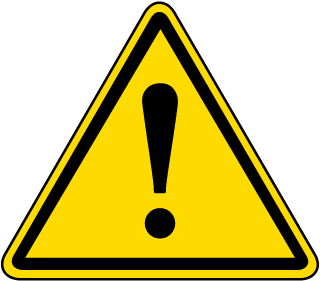 Error, foo() is not declared here
Prints “This is foo() at work…”
Error re-declaration of foo()
28
Type Hinting
Controlling Types of Function Arguments
Function (method) arguments may be prefixed with data typed
Regular type string, array, ...
Class/interface identifier
callable keyword ~ the argument must be invocable, i.e., function, or object with __invoke() method
Return type may be also specified
The types of the arguments/return value are enforced
Noncompliance triggers PHP fatal error
function foo(MyClass $obj, array $params): int { … }
[Speaker Notes: If an argument has a Class/Interface type hint and null as a default value , then null is also acceptable parameter.

Furthermore, the type hints are slightly more complex: The PHP tries to coerce the type first if possible, error is triggered only if the types cannot be converted. When strict mode is enabled (declare(strict_types=1);), coercing is not allowed and the types must match perfectly.]
29
HTTP Wrapper
Predefined Variables
Request data, headers and server settings are automatically parsed into superglobal arrays
$_GET – parameters from request URL
$_POST – parameters posted in HTTP body (form data)
$_FILES – records about uploaded files
$_SERVER – server settings and request headers
$_ENV – environment variables
Example
index.php?foo=bar&arr[]=one&arr[]=two&
$_GET will look like ['foo' => 'bar', 'arr' => ['one', 'two']]
30
HTTP Wrapper
Request Information decoded to the $_SERVER array
REQUEST_METHOD – used method (“GET” or “POST”)
SERVER_PROTOCOL – protocol version (“HTTP/1.1”)
REQUEST_URI – request part of URL (“/index.php”)
REMOTE_ADDR – clients IP address
HTTP_ACCEPT – MIME types that the client accepts
HTTP_ACCEPT_LANGUAGE – desired translation
HTTP_ACCEPT_ENCODING – desired encodings
HTTP_ACCEPT_CHARSET – desired charsets
+ more info about the server and the client’s browser
phpinfo()
31
HTTP WrapperHTTP Response
Any output from the script is considered a response
Text outside <?php ?> script marks
Data written by echo or print()
Headers may be modified by a function
header('header-line');
The modifications are parsed and moderated by the web server
Headers may be sent as soon as any output is made
Beware the BOM signatures of unicode files
http_response_code()
32
HTTP WrapperExample
<form action="?op=update&amp;id=42" method="POST">  <input name="name" type="text">  <input name="surname" type="text">  <input name="age" type="number">  <input type="submit" value="Save"></form>
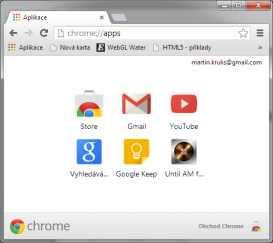 $_GET
$_POST
'op' => 'update'
'id' => '42'
'name'    => 'Martin'
'surname' => 'Kruliš'
'age'     => '19'
string
string
[Speaker Notes: Note the &amp; entity used in URL, since it is being included in HTML attribute. Furthermore, note that all values are strings (despite the fact that some of them contain numbers).

t]
33
Including Files
Simple way to include files (both scripts and HTML)
Language constructs like echo (not functions)
Require will produce fatal error if the file is missing (include only warning)
Included file is subjected to same parsing rules
I.e., any code must be in <?php … ?>, otherwise it is treated as output
Relative paths are resolved using include path configuration parameter and using the base directory of the calling script
That might be confusing in transitive includes
It is recommended to use absolute paths prefixed with __DIR__
The _once variants make sure the file is not included multiple times (useful for libraries)
include file; include_once file;
require file; require_once file;
34
Demo
includes
[Speaker Notes: index.php and ./templates/
docker-compose
Bonus: http://localhost:8000/?page=../../../../../../etc/passwd]
takeaway
PHP
HTML Interleaving
Variables
Arrays
Functions
if / else/ for / foreach
require / require_once
HTTP Wrapper
[Speaker Notes: Ideological convergence means that new features of modern languages are bringing both paradigms of typing more closer together.]